Úvodní informace k absolvování předmětu
SMART EKONOMIKA V KONTEXTU PRŮMYSLU 4.0
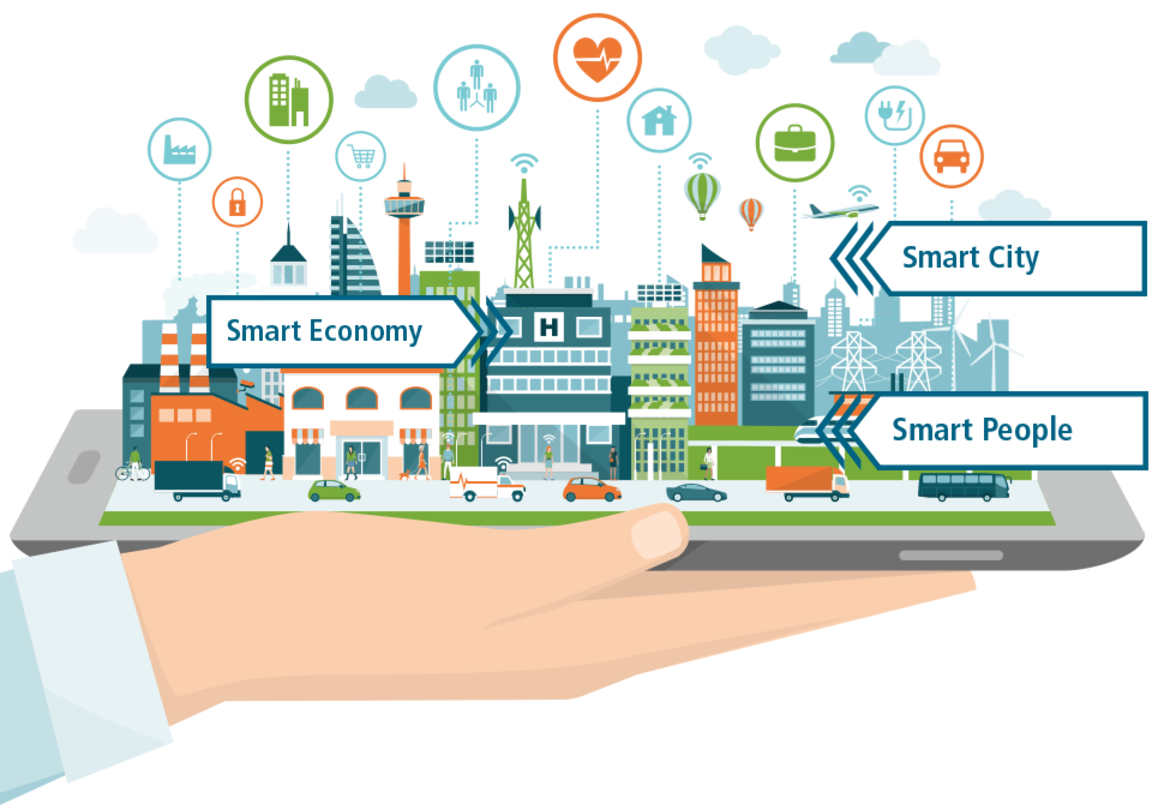 EVSBPSEP _ PREZENČNÍ STUDIUM
ZÁKLADNÍ INFORMACE
PŘEDNÁŠKY
SEMINÁŘE
doc. Ing. Jan NEVIMA, Ph.D.
Katedra ekonomie a veřejné správy
 
Kancelář A208
 +420 596 398 318 
nevima@opf.slu.cz

Konzultace:	čtvrtek 8:00 – 9:00
				jinak dle domluvy e-mailem
Ing. Petra CHMIELOVÁ, Ph.D.
Katedra ekonomie a veřejné správy
 
Kancelář A236
+420 596 398 267
chmielova@opf.slu.cz

Konzultace: 	pondělí 11:30 – 13:30
				úterý 12:00 – 13:00
				jinak dle domluvy e-mailem
PODMÍNKY ABSOLVOVÁNÍ
Povinná 60% účast na seminářích: 
V době prezentací projektů je povinná účast všech – viz harmonogram seminářů (v případě neúčasti   -10bodů z Vaší prezentace); možnost omluvy pouze na základě doložení lékařského potvrzení
Je možná omluva do 5 pracovních dnů od neúčasti na semináři a jen na základě doložení lékařského potvrzení.
Zápočtový test (max. 50 bodů).
Zpracování projektu v týmech na libovolné téma z okruhů uvedených v sylabu předmětu (max. 30 bodů).
Prezentace daného projektu (max. 20 bodů).
Celkem můžete získat max. 100 bodů.  
Pro úspěšné absolvování předmětu je potřeba získat celkem minimálně 70 bodů.
PODMÍNKY ABSOLVOVÁNÍ
ZÁPOČTOVÝ TEST:
Zápočtový test proběhne formou odpovědníků v systému IS SU (na přednášce bude upřesněno a vysvětleno).
REALIZACE PROJEKTU A JEHO PREZENTACE:
Týmové zpracování projektu z oblasti Smart ekonomiky a jeho následná prezentace na konci semestru. Projekt budete zpracovávat v seminářích.
Projekt může být zpracován jakoukoliv formou (powerpointová prezentace nebo prezi, ve wordu, formou obrázků, na A3 formátu, letáček, forma brožury, … fantazii se meze nekladou).
V projektu se hodnotí nápad, originalita, obsah, zpracování. 
Na konci semestru proběhne týmová prezentace (představení) Vašich projektů.
Harmonogram PŘEDNÁŠEK(může se V PRŮBĚHU SEMESTRU změnit)
Harmonogram SEMINÁŘŮ(může se V PRŮBĚHU SEMESTRU změnit)
PROJEKT A JEHO PREZENTACE
Projekt budete zpracovávat v seminářích (k dispozici budou počítače). 
V týmech bude cca 5 studentů (dle obsazenosti seminářů).
V rámci projektu můžete řešit cokoliv, co Vás ze „Smart ekonomiky v kontextu průmyslu 4.0“ zaujme a bude bavit. 
Například nové nápady nebo nápady na vylepšení v dané oblasti. Můžete se inspirovat tématy v sylabu, která budou postupně probírána na přednáškách a budou taktéž součástí zápočtového testu.
V projektu se hodnotí nápad, originalita, obsah, zpracování. 
Na konci semestru proběhne týmová prezentace (představení) Vašich projektů. Není povinnost mít powerpointovou prezentaci – záleží na Vás, jakou formou budete chtít svůj projekt představit ostatním.
HODNOCENÍ PROJEKTŮ
BUDE AKTUALIZOVÁNO PO PRVNÍM SEMINÁŘI (nejpozději do 5. 3. 2023), KDE BUDOU UJASNĚNY A VYSVĚTLENY PODMÍNKY.
STRUČNÁ ANOTACE PŘEDMĚTU
Cílem předmětu je seznámit studenty se základními i pokročilými prvky SMART ekonomiky v širších souvislostech Průmyslu 4.0. Cílem předmětu je studentům poskytnout hlubší vhled do problematiky soudobých ekonomických proměn a seznámit je s aktuálními trendy a to i v součinnosti odborníka z praxe.

Student se orientuje v problematice SMART řešení z pohledu technických i netechnických oblastí. Student je seznámen s možnostmi řešení z České republiky i ze zahraničí.
STRUKTURA PŘEDNÁŠEK I.
Koncept SMART, SMART ekonomika Smart řešení v ekonomice, přínosy a náklady SMART řešení, cost-benefit analýzy, externalitní efekty a technologie, zdroje a limity SMAER ekonomiky, Kvartérní sektor. 
Výchozí koncepty SMART ekonomiky Cirkulární ekonomika, sdílená ekonomika, trvale udržitelný rozvoj, koncept Smart city. 
Průmysl 4.0 Čtvrtá průmyslová revoluce. Internet věcí, internet služeb, digitální ekonomika. Automatizace průmyslu. Ekonomické přínosy a důsledky Průmyslu 4.0. Role Průmyslu 4.0 ve světové ekonomice. 
Trh práce v kontextu Průmyslu 4.0 Trh práce, lidský kapitál, kvalifikace a pracovní síla v kontextu konceptu Průmyslu 4.0. Vzdělávání a inovace technického vzdělávání, nové potřeby vzdělávacího systému. Společnost 5.0.
STRUKTURA PŘEDNÁŠEK II.
Průmysl 4.0 a SMART ekonomika v České republice a ve světě Vztah Průmyslu 4.0 a SMART ekonomiky. Česko a Průmysl 4.0, Národní iniciativa Průmysl 4.0. Česko a SMART řešení. Koncept inteligentních měst, Národní rámec Smart City. Chytré regiony. Smart city v ČR a ve světě. Centra Průmyslu 4.0. Smart řešení oblasti dopravy, energetiky a zavádění moderních informačních a komunikačních technologií, v odpadové hospodářství, vodohospodářství, e – government, v řízení měst a krizové řízení apod. Příklady dobré i špatné praxe. 
Měření SMART ekonomiky a Průmyslu 4.0 Metody hodnocení a indexace SMART ekonomiky a Průmyslu 4.0. Digital Evolution Index. Digital Economy and Society Index. Smart City index, Smart Prague Index. 
Role Průmyslu 4.0 a SMART ekonomika v mezinárodním obchodě Průmysl 4.0 jako zdroj mezinárodní konkurenční výhody. Přímé zahraniční investice. Obchodní příležitosti v oblasti SMART ekonomiky. Mezinárodní pohyb kapitálu.
ZÁKLADNÍ A DOPORUČENÁ LITERATURA
MAŘÍK, V. a kol., 2016. Průmysl 4.0: Výzva pro Českou republiku. Praha: Management Press. ISBN 978-80-7261-440-0. 

SLAVÍK, J., 2017. Smart city v praxi. Praha: Profi Press. ISBN 978-80-86726-80-9.